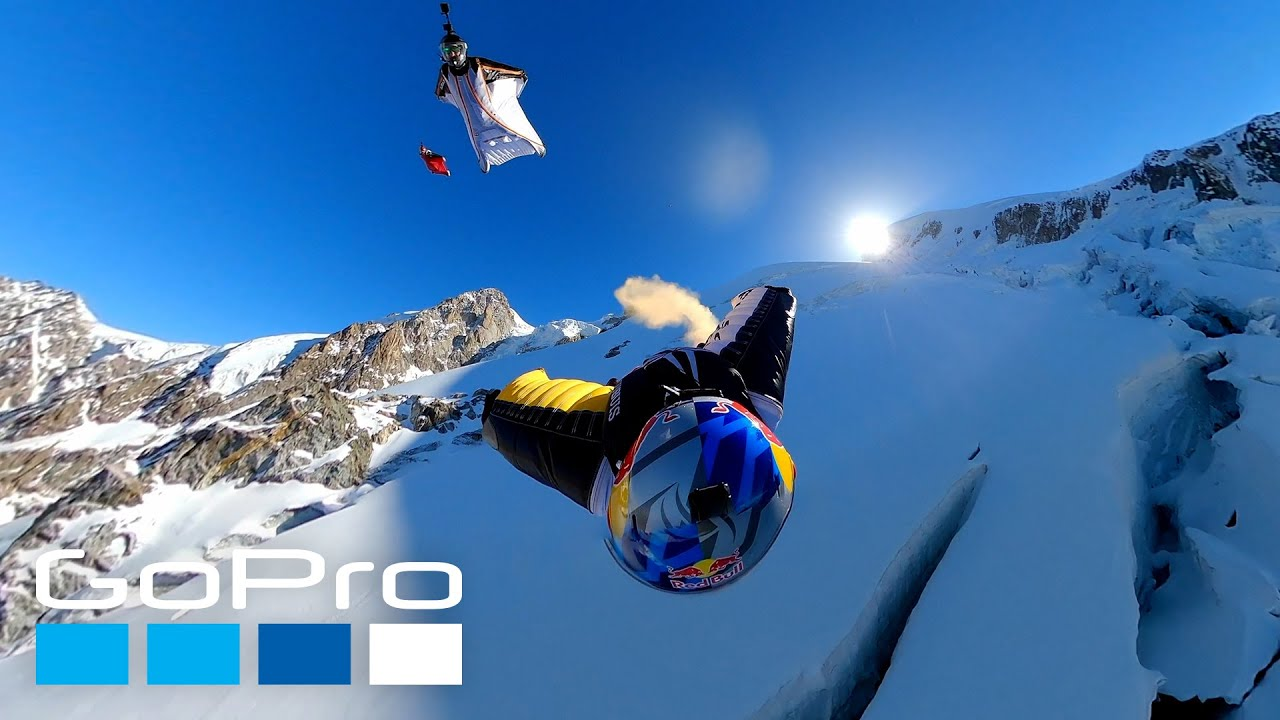 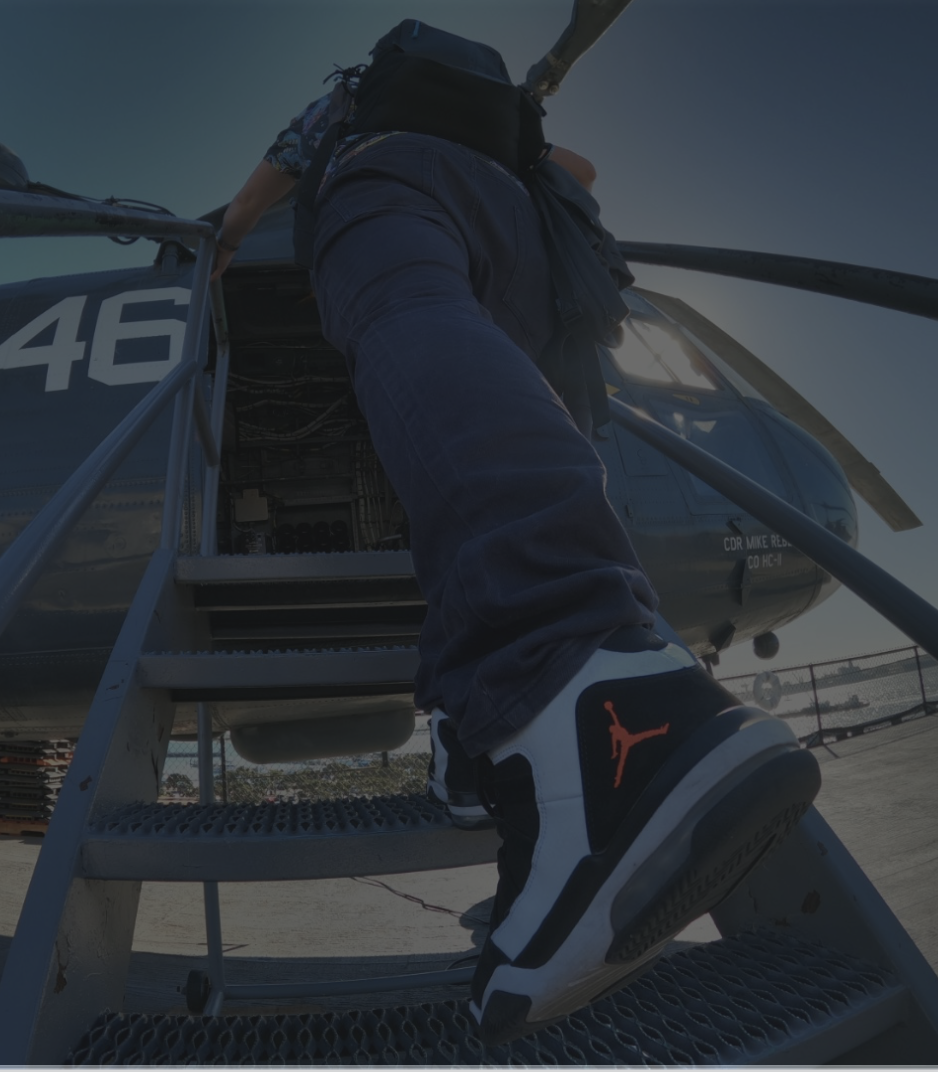 Agenda

GoPro moment

Hero to storytelling

AI Editing

Cloud infrastructure
极限运动 + 社牛

Collect your moments instead of things, make friends
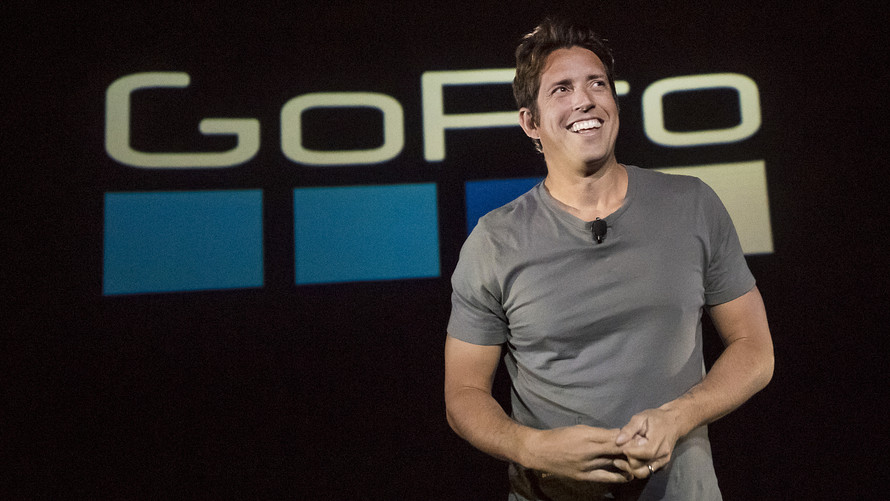 GoPro action camera

小巧坚固
高画质 
电子防抖
Nick woodman
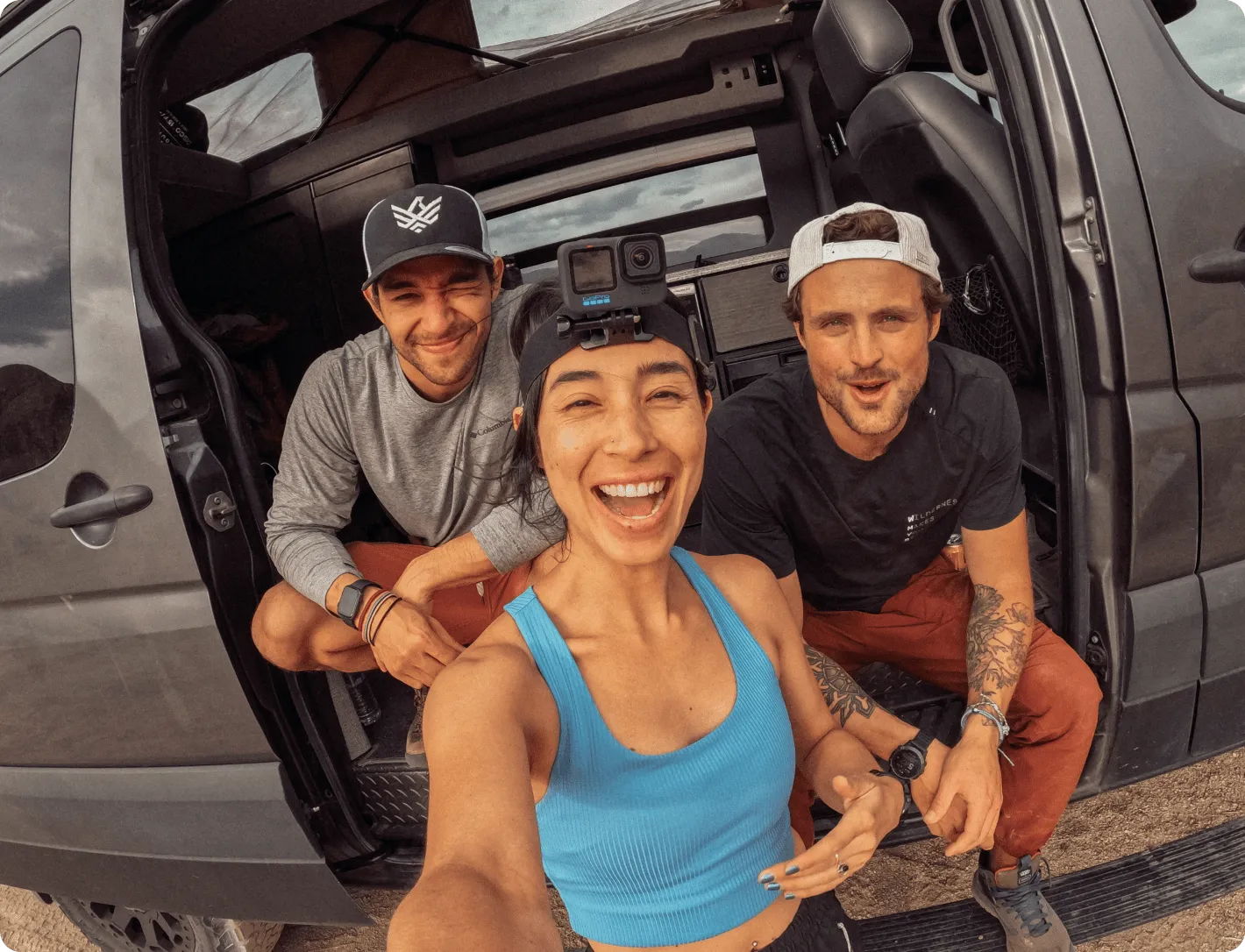 Hero to storytelling 极限运动到讲故事

footage capture 

Media analysis (GPMF metadata)

Highlight moment

Music sync

Transitions
AI editing

Footage selection (auto trim, Key frame, tracking, object detection) 

Train own GEN AI model 

Prompt EDL (editing decision list)
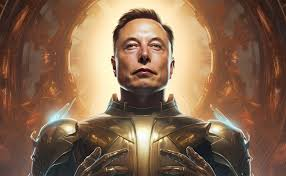 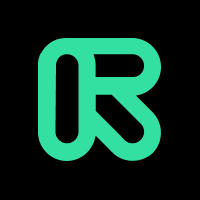 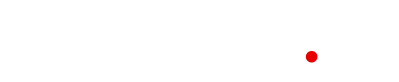 Cloud infrastructure

Multiple region 

Data intensive backend

Highly auto-scaling


GoPro hackathon

December

AI projects
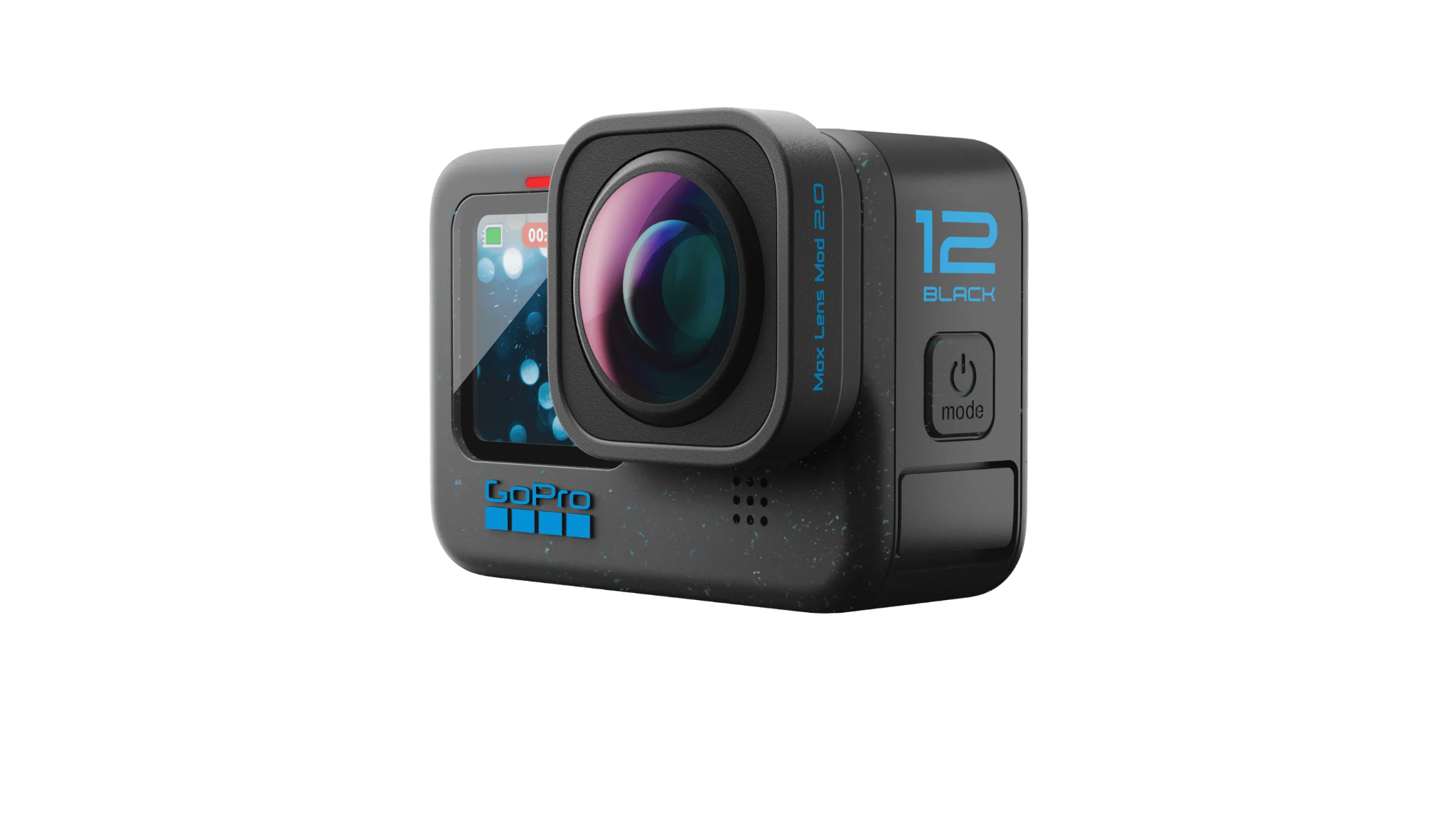 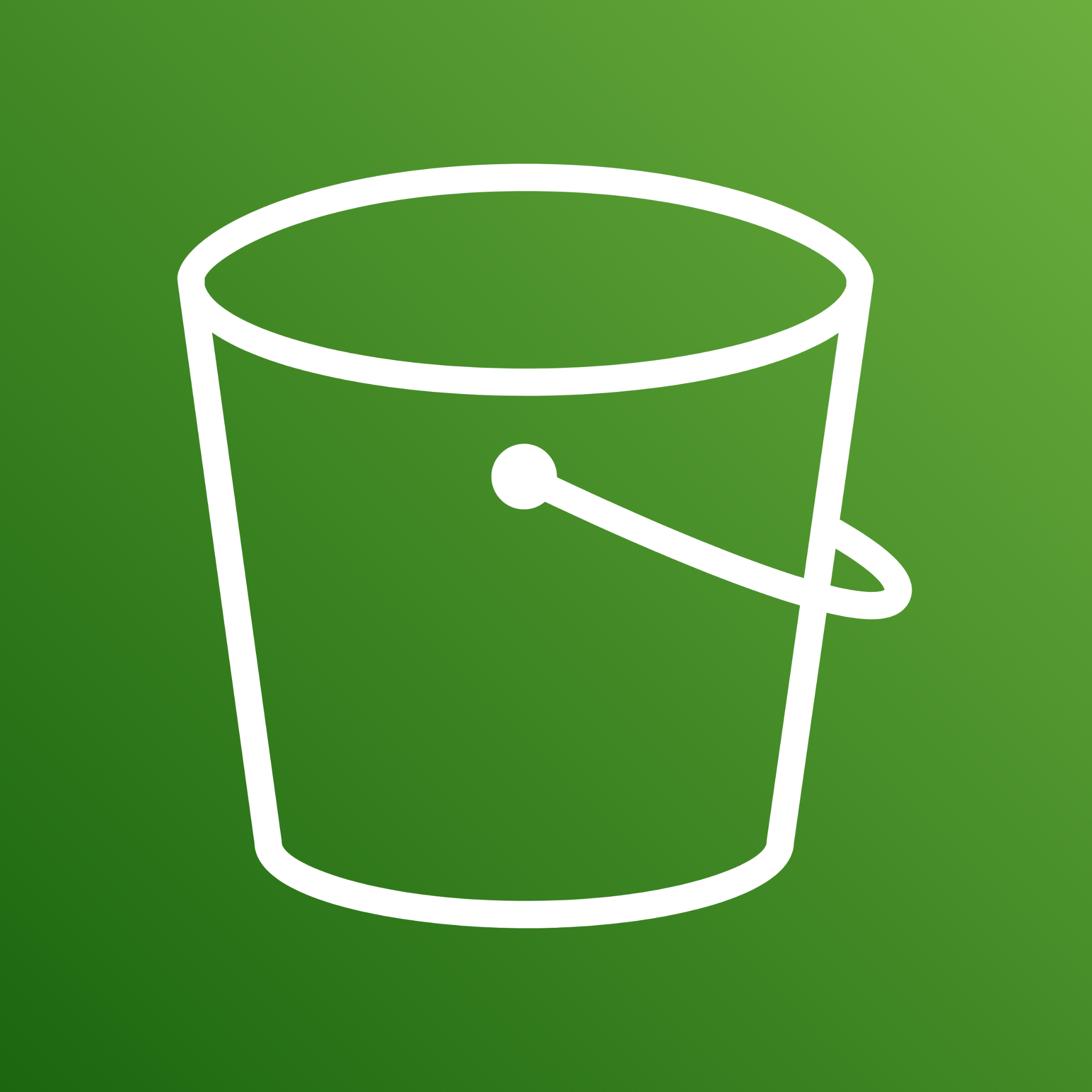 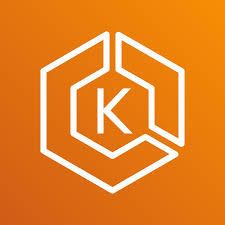 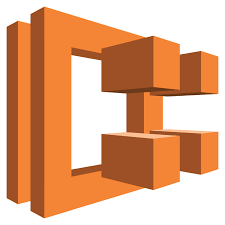 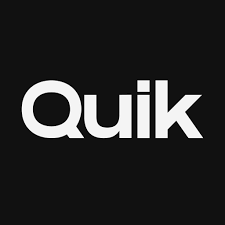